National fiscal outlook: As at 2022-23 Budgets
Parliamentary Budget Office
www.pbo.gov.au
October 2022
National net operating balance
Source: Australian Bureau of Statistics, 2022-23 Budgets and PBO analysis.
National net debt (top) and public debt interest payments (bottom)
% of GDP                                                                                                                                                                                                                 % of GDP
Source: Australian Bureau of Statistics, 2022-22 Budgets and PBO analysis.
National net capital investment
Note: Forecasts for Australian Government businesses are not available beyond the current budget year.
Source: Australian Bureau of Statistics, 2022-23 Budgets and PBO analysis.
2022-23 outlook
2021-22 outlook
State revenue and expenses
Source: Australian Bureau of Statistics, 2022-23 Budgets and PBO analysis.
2022-23 outlook
2021-22 outlook
State net debt (top) and public debt interest payments (bottom)
Source: Australian Bureau of Statistics, 2022-23 Budgets and PBO analysis.
2022-23 outlook
2021-22 outlook
State net capital investment
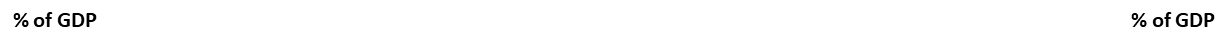 Source: Australian Bureau of Statistics, 2022-23 Budgets and PBO analysis.